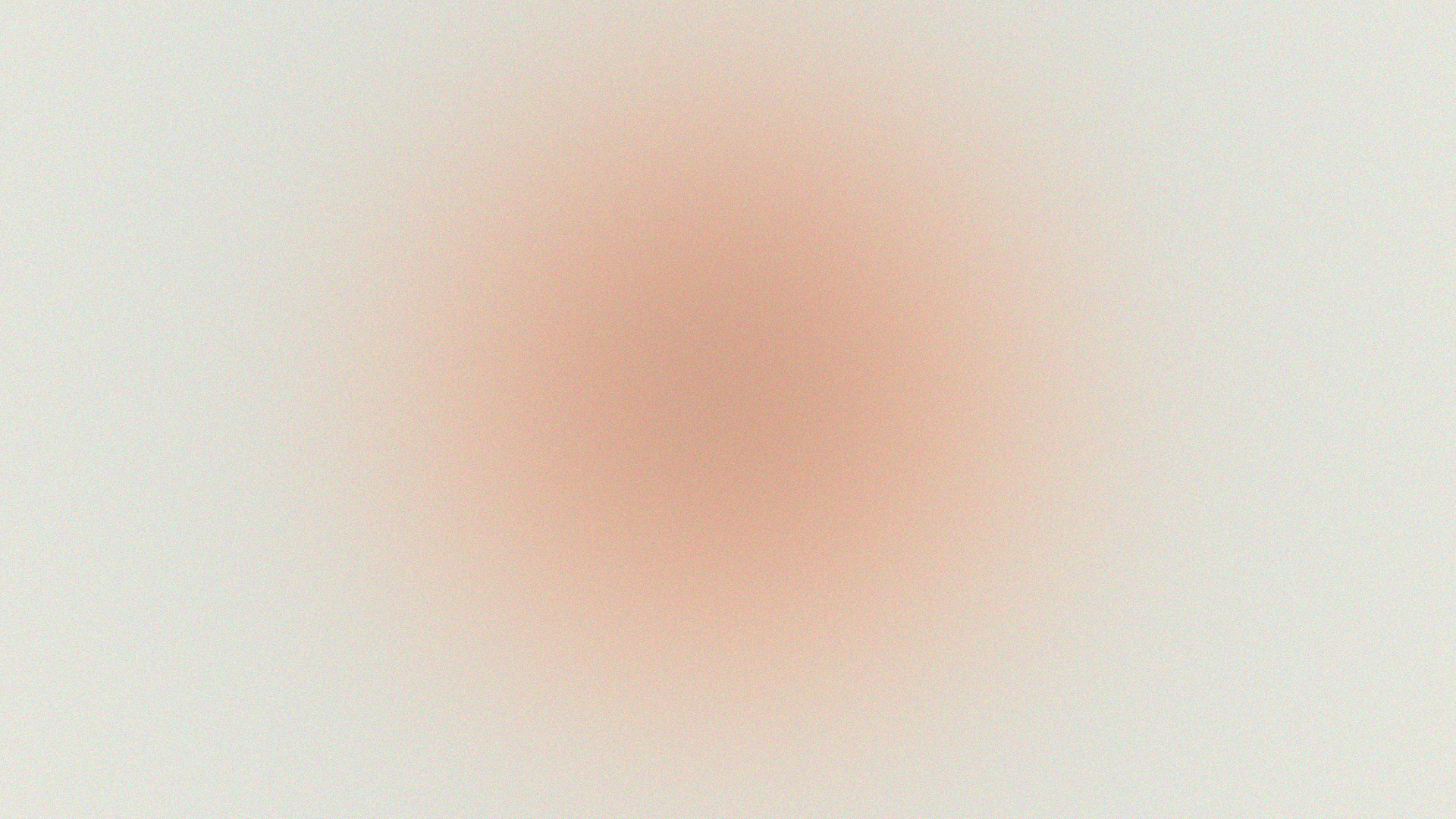 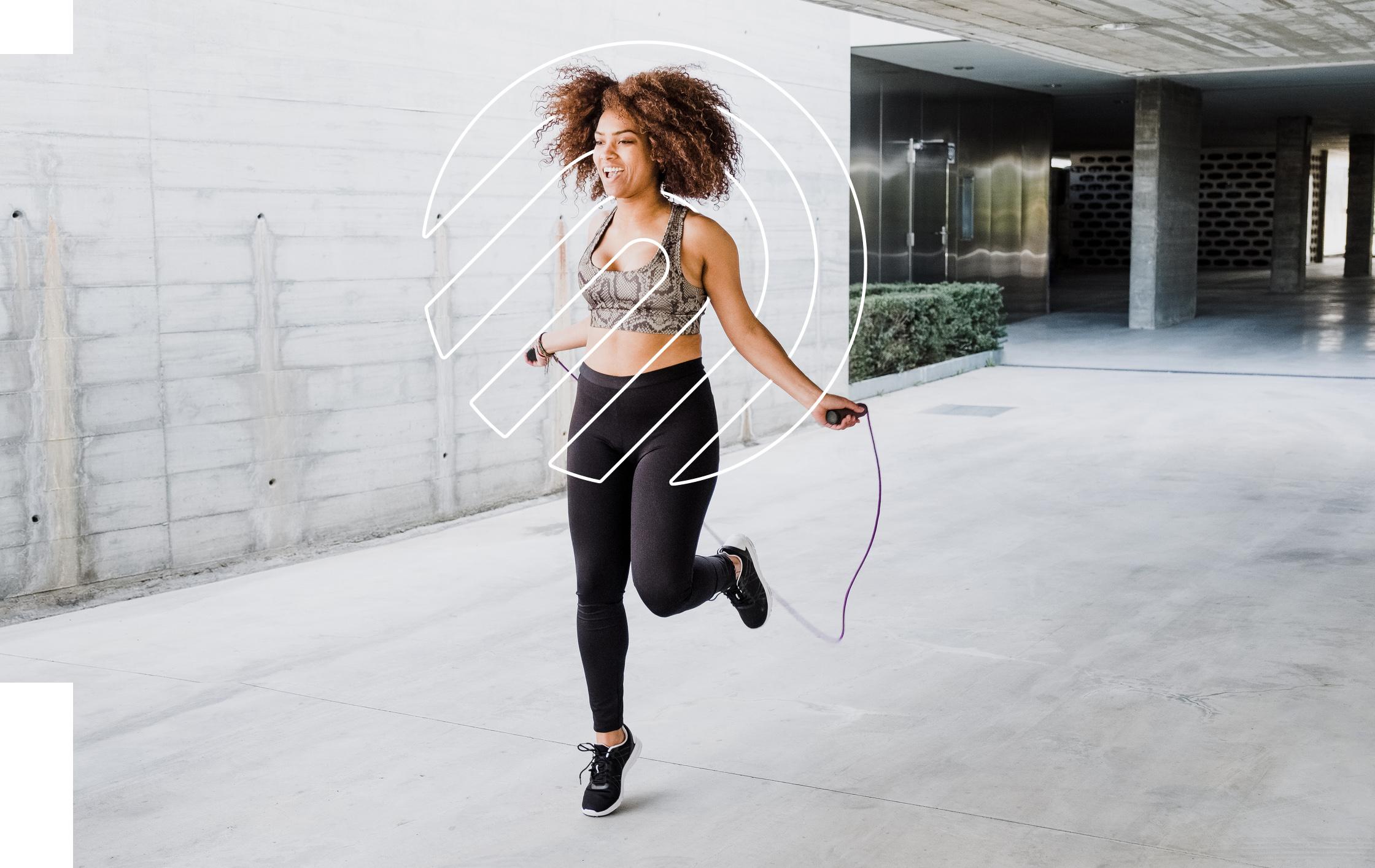 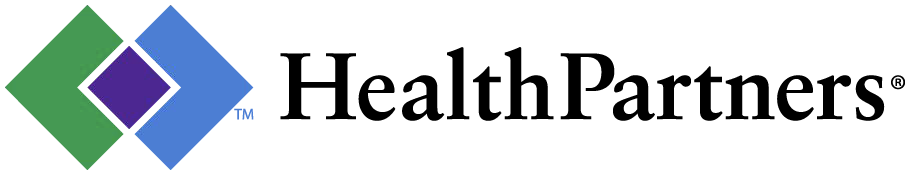 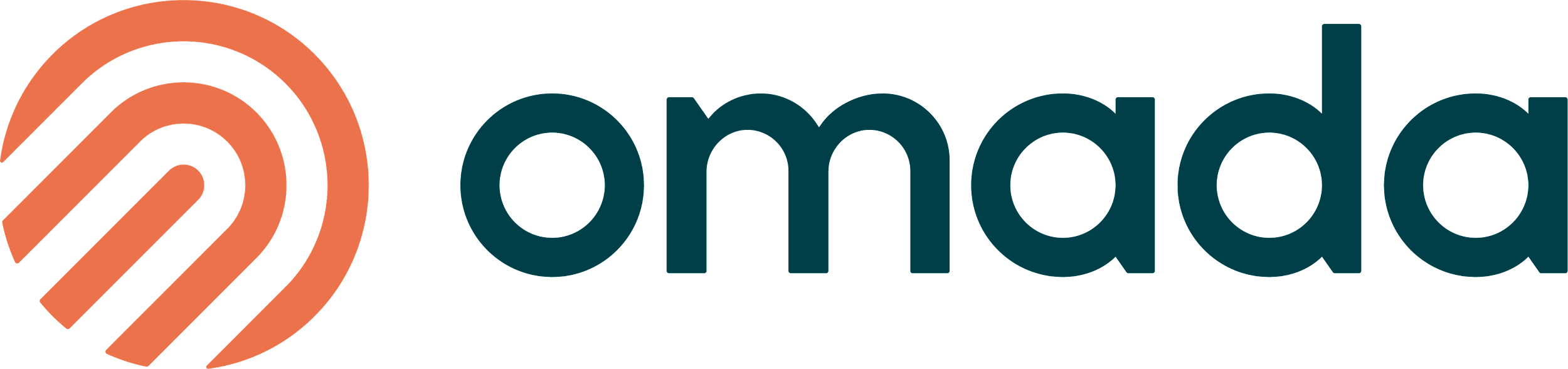 Omada for the Better Health Collective
Programs Overview
[Speaker Notes: Welcome]
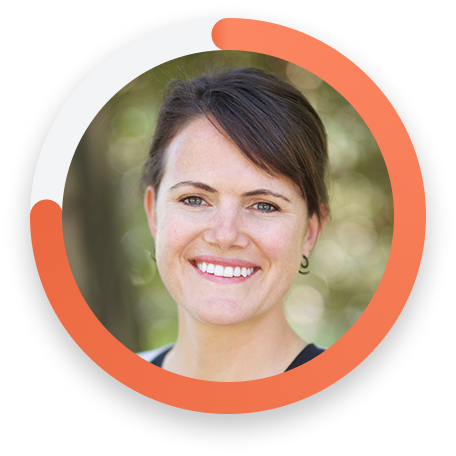 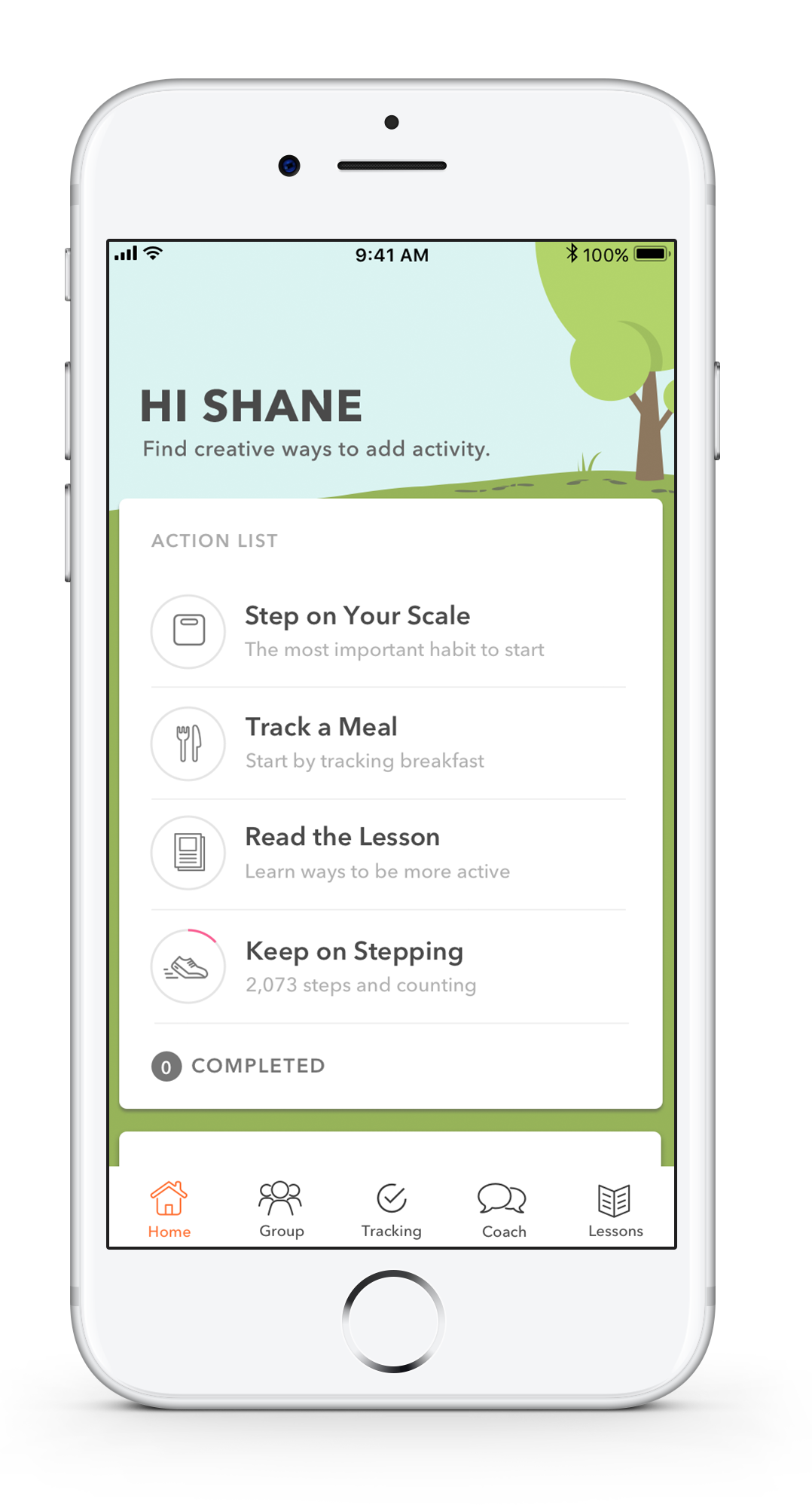 Omada for Prevention 
Improve Overall Health
—
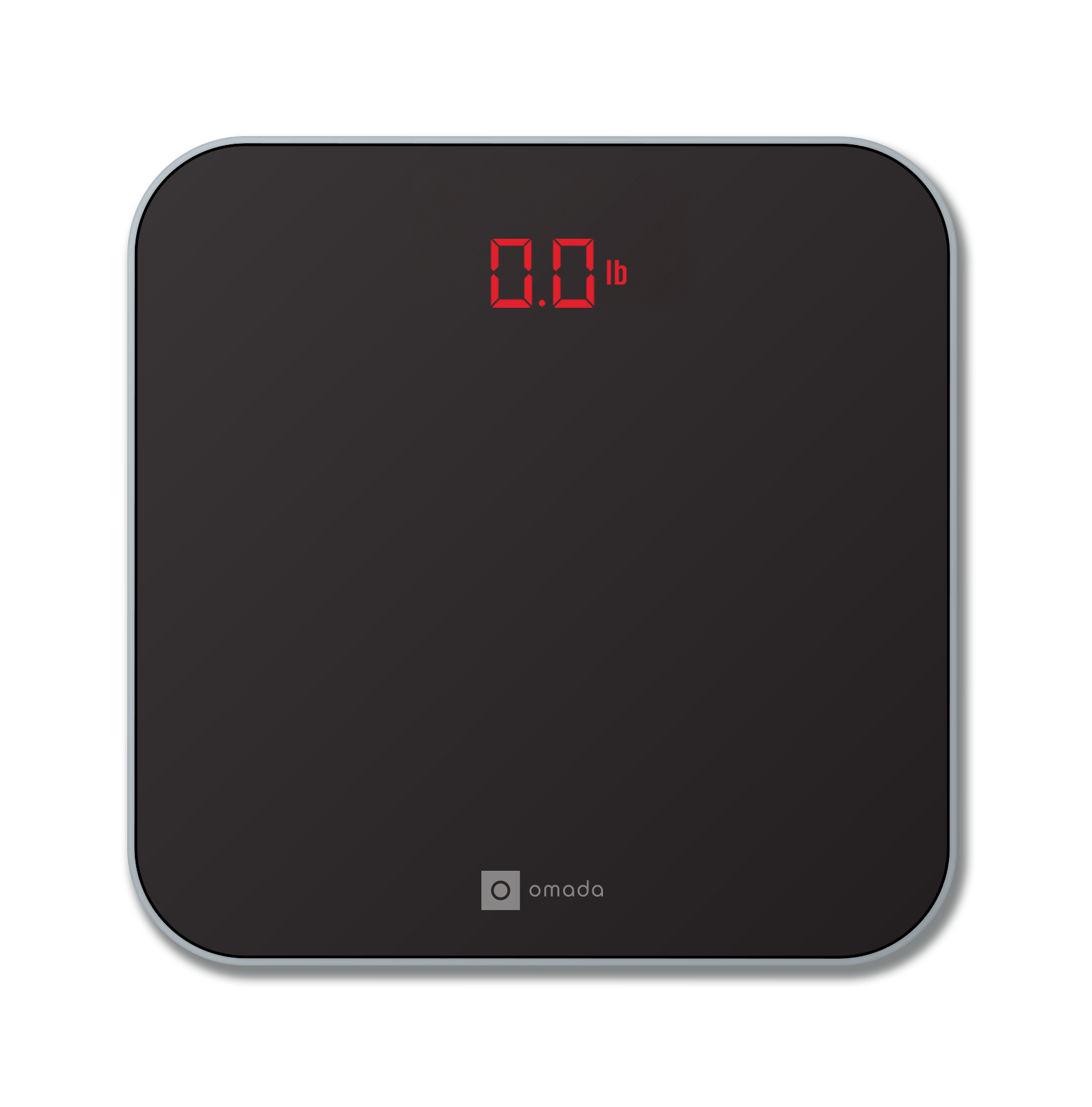 Program Features
Health coach
Real-time interventions
Peer Groups
DPP certified curriculum 
Connected scale, food and activity tracking
Program Goals
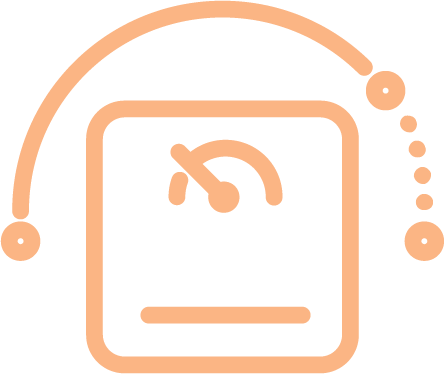 Sustainable weight loss 
Reduce the risk of developing T2D, heart disease and stroke
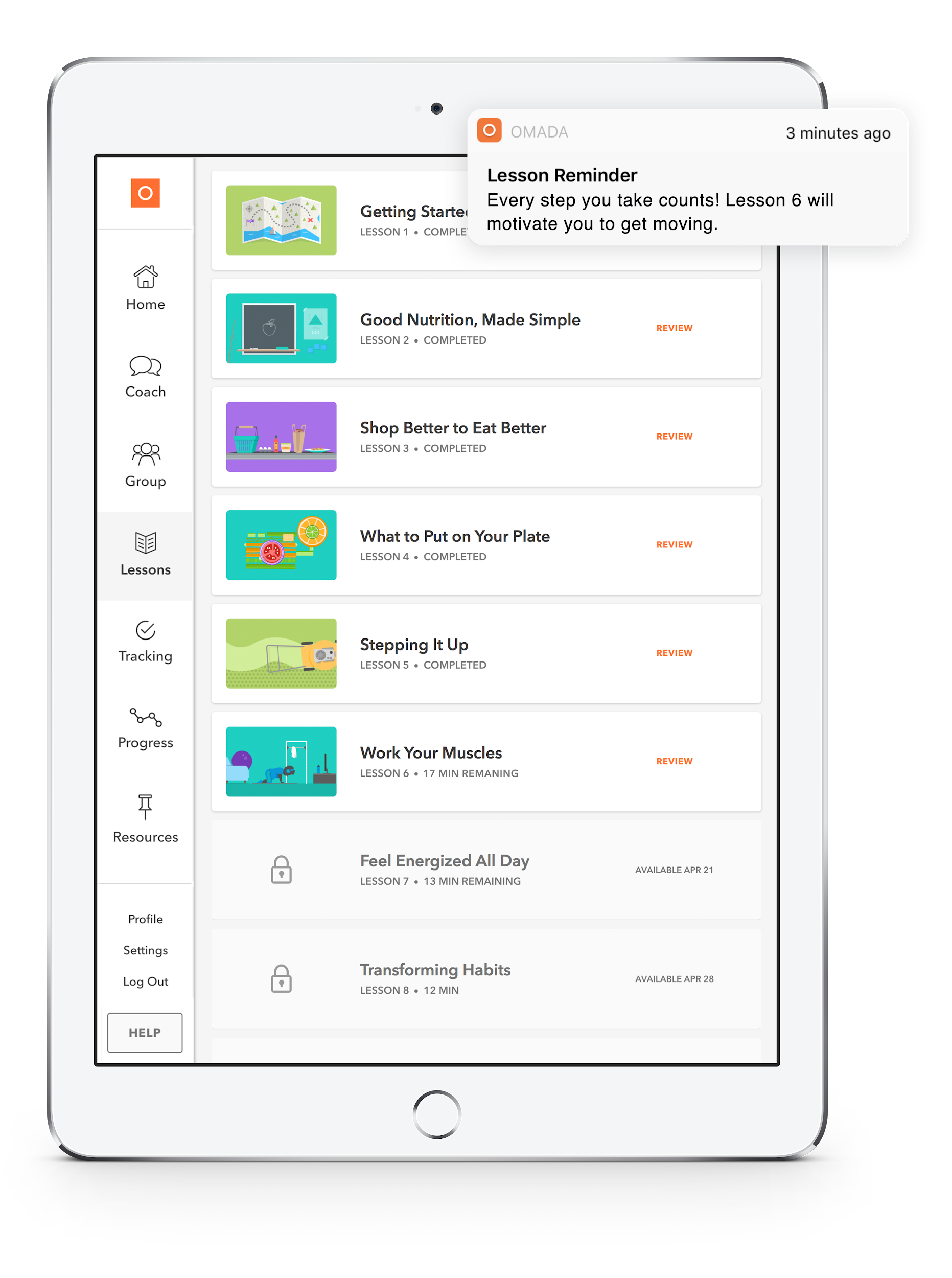 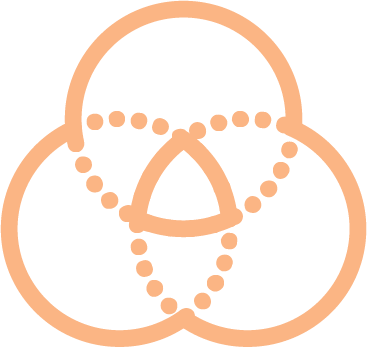 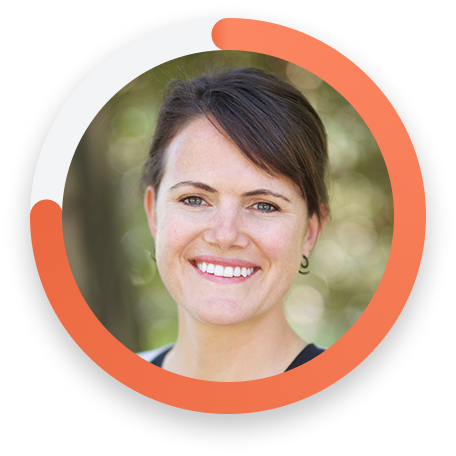 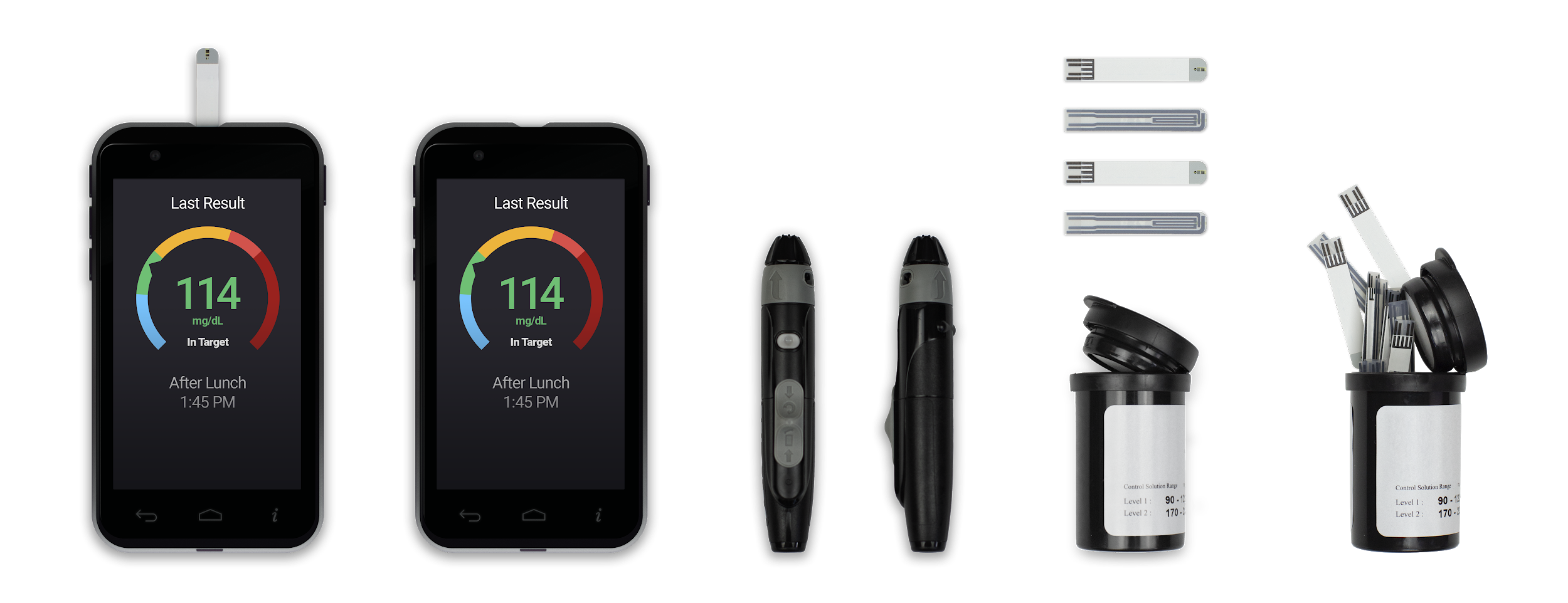 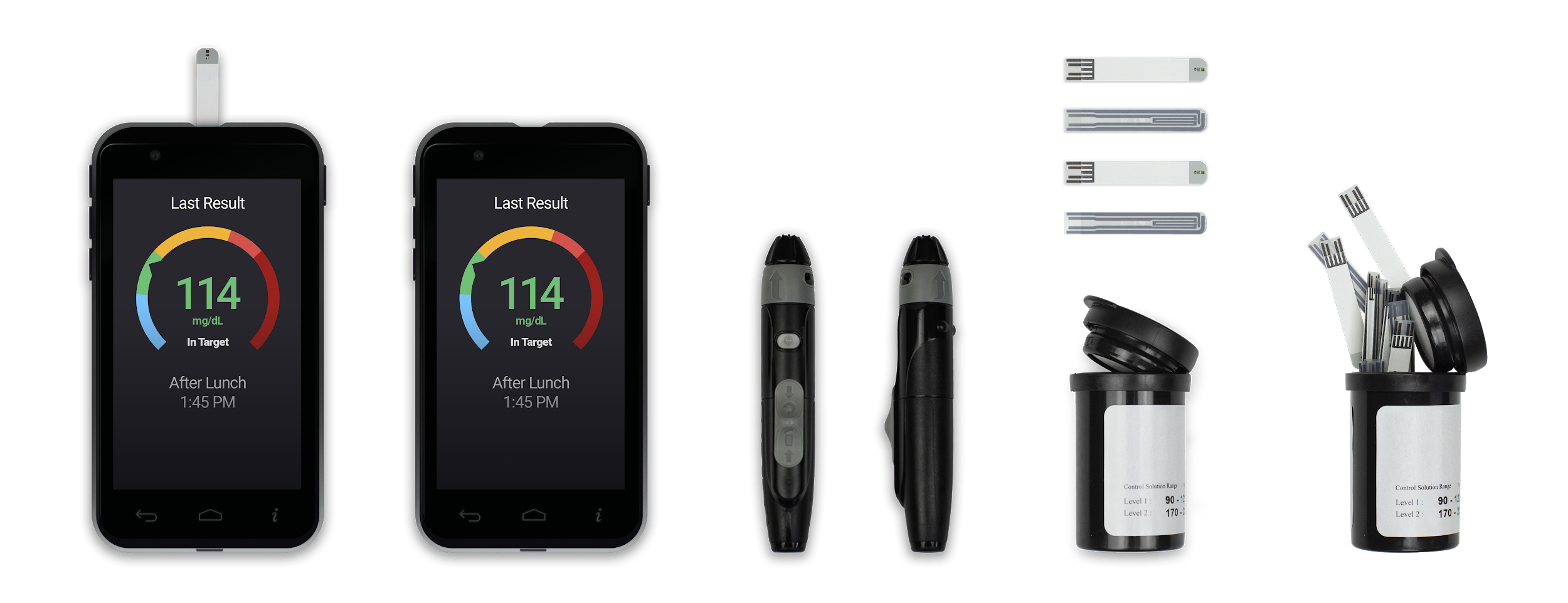 Omada for Diabetes
Improve Blood Glucose Control
—
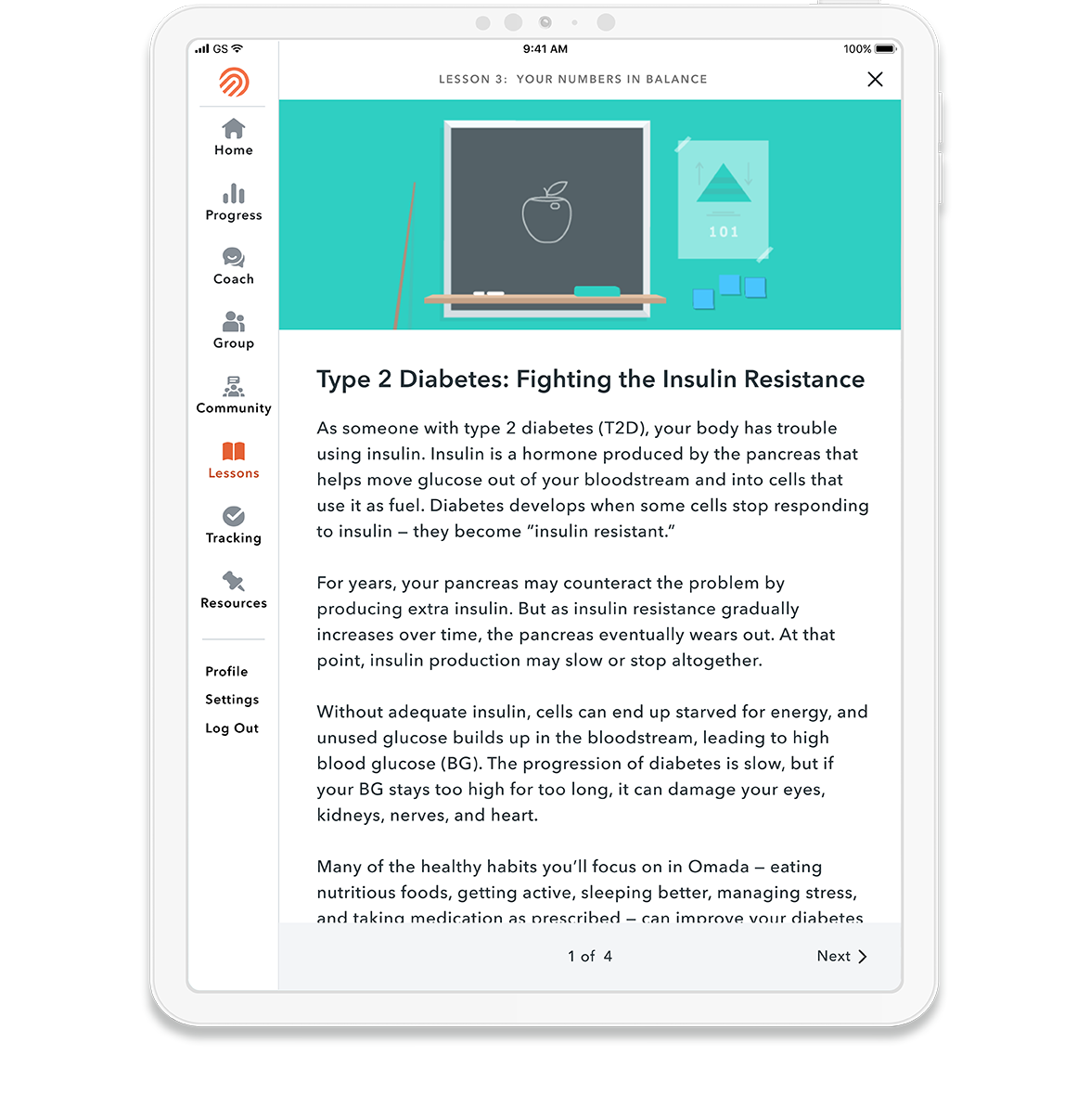 Program Goals
Program Features
Certified Diabetes Educator (CDCES)  
Real-time interventions
T1 & T2 Specific Peer Groups
Continuous Glucose Monitor
Blood Glucose Meter w/automatic refilled test strips & lancets
Additional Devices as needed (scale & BP Cuff)
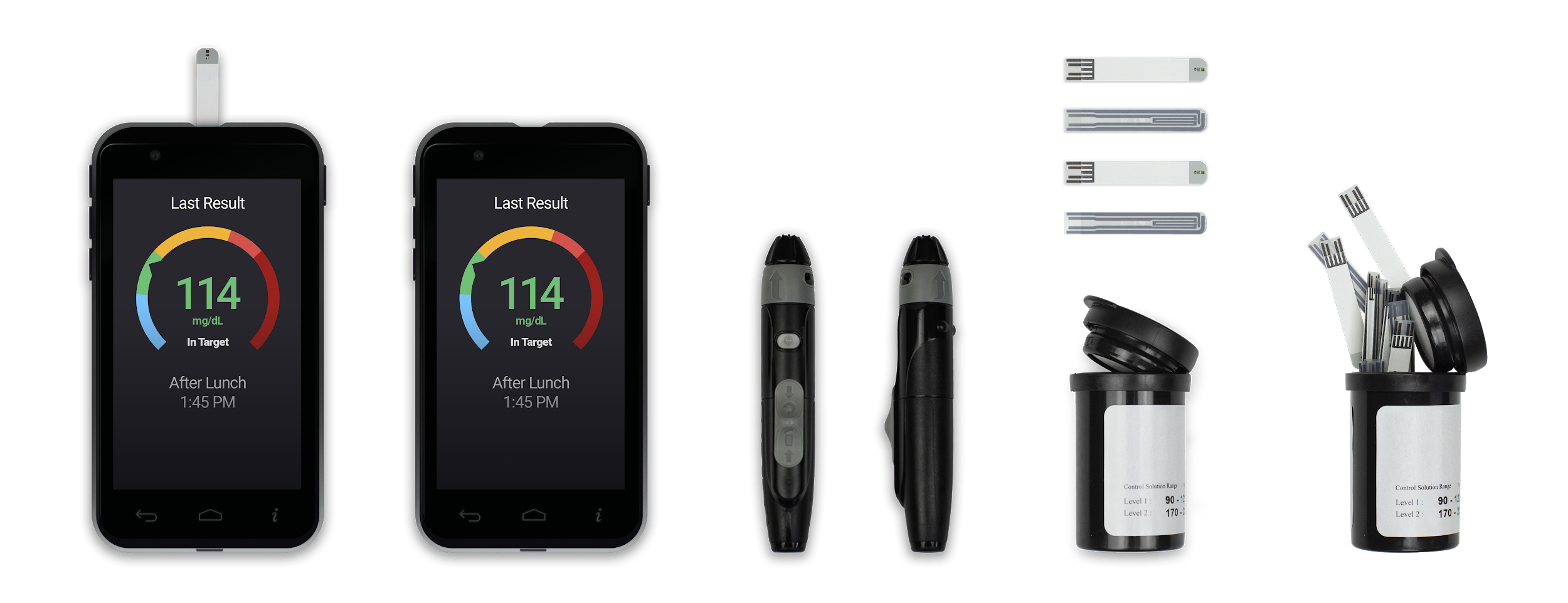 Achieve and maintain target blood glucose levels 
Reduce the risk of complications and diabetes distress 
Build confidence to self-manage medications
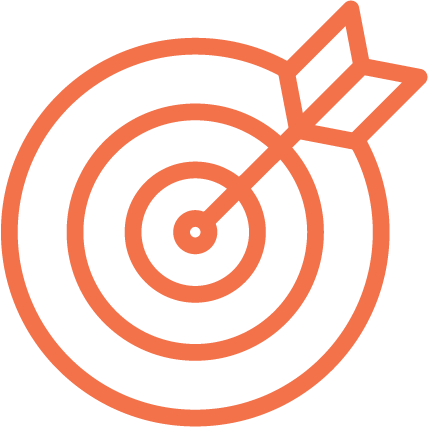 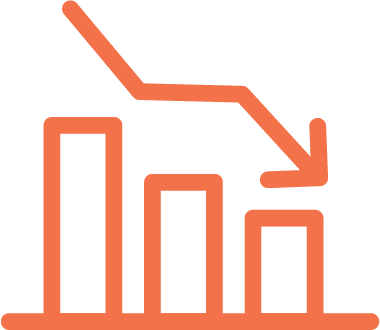 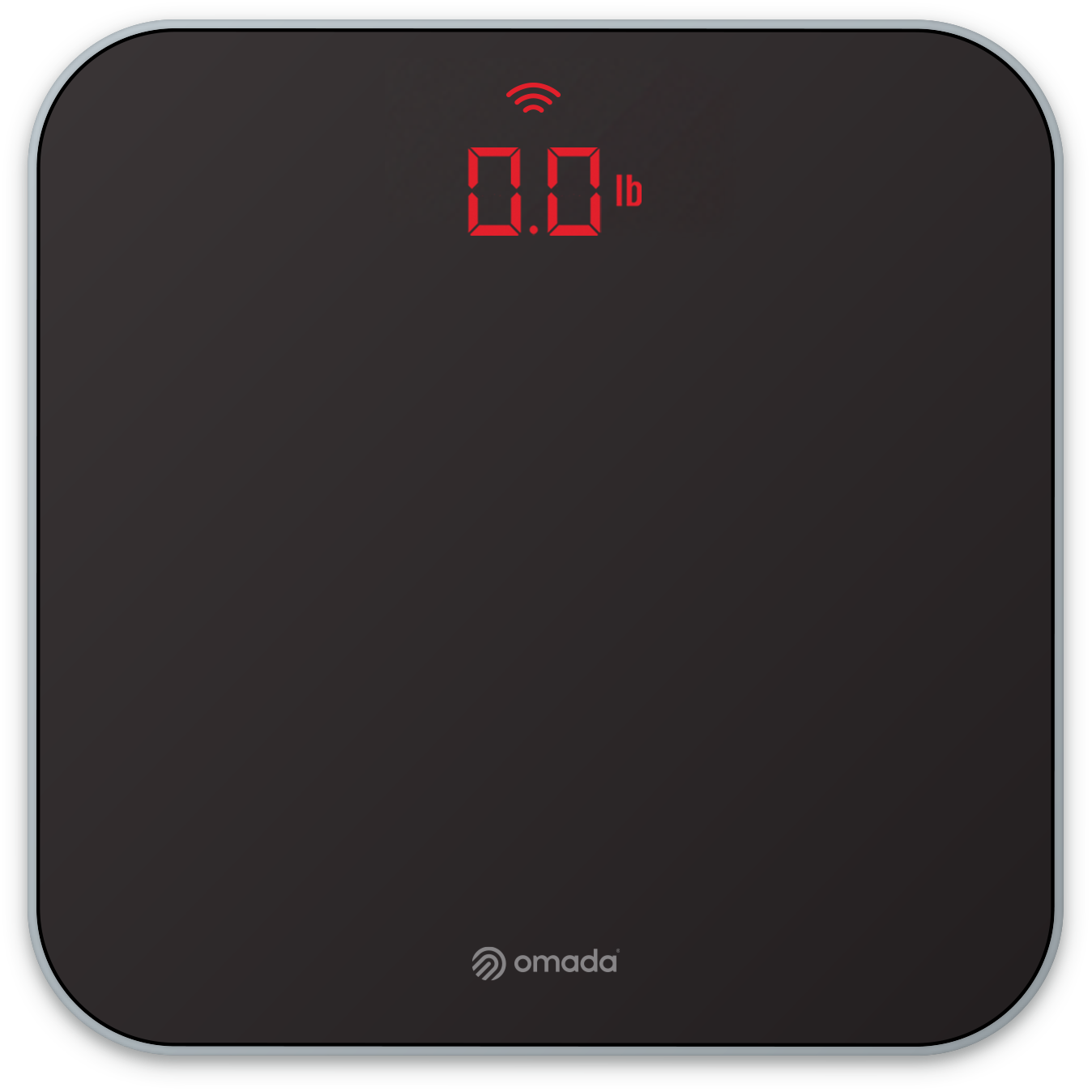 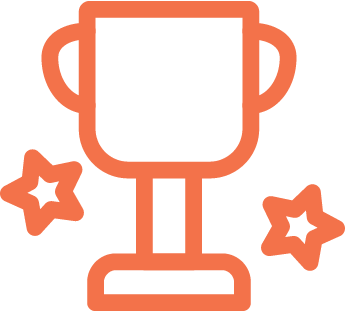 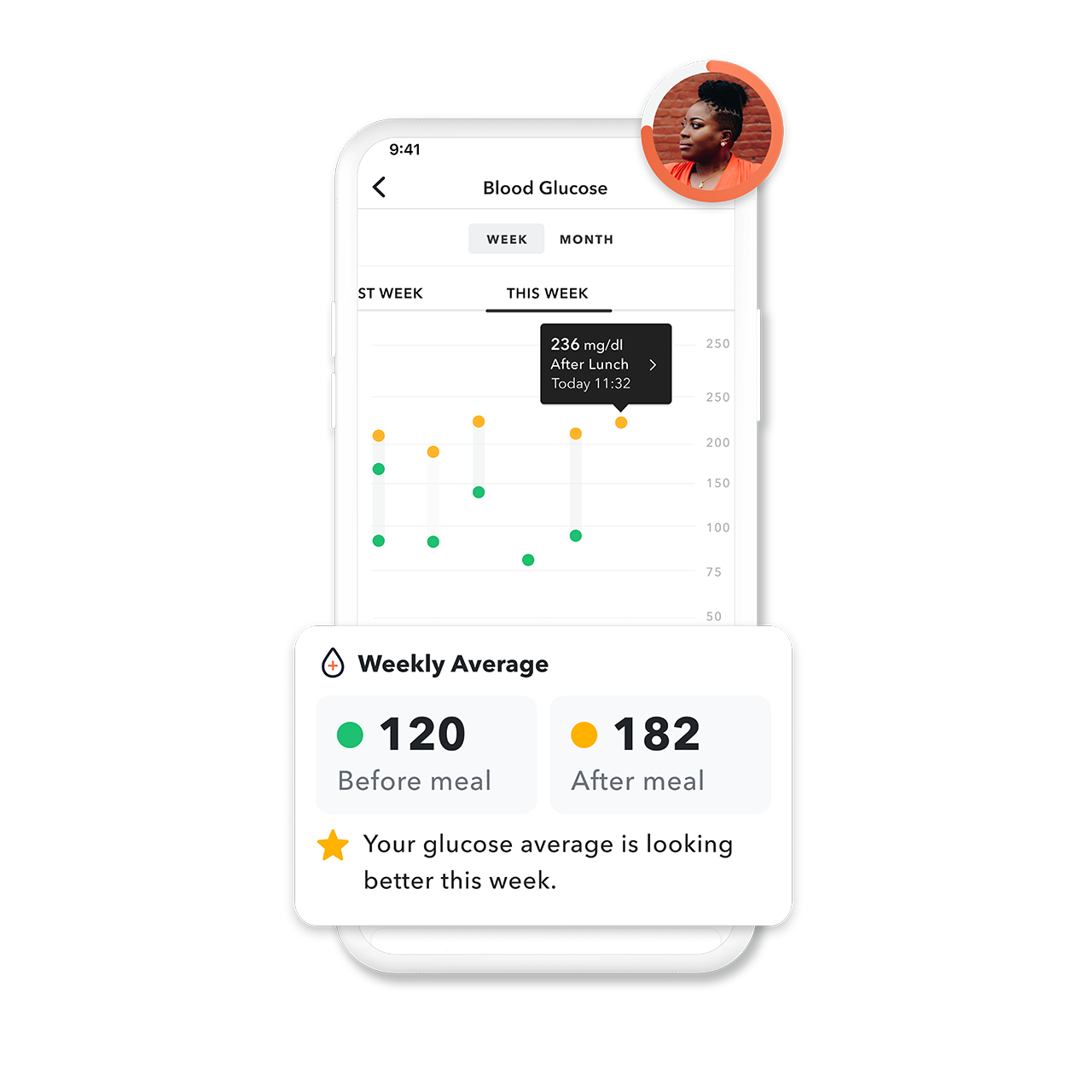 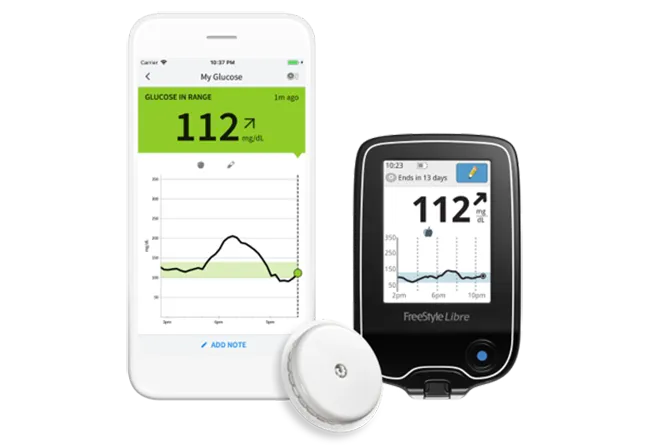 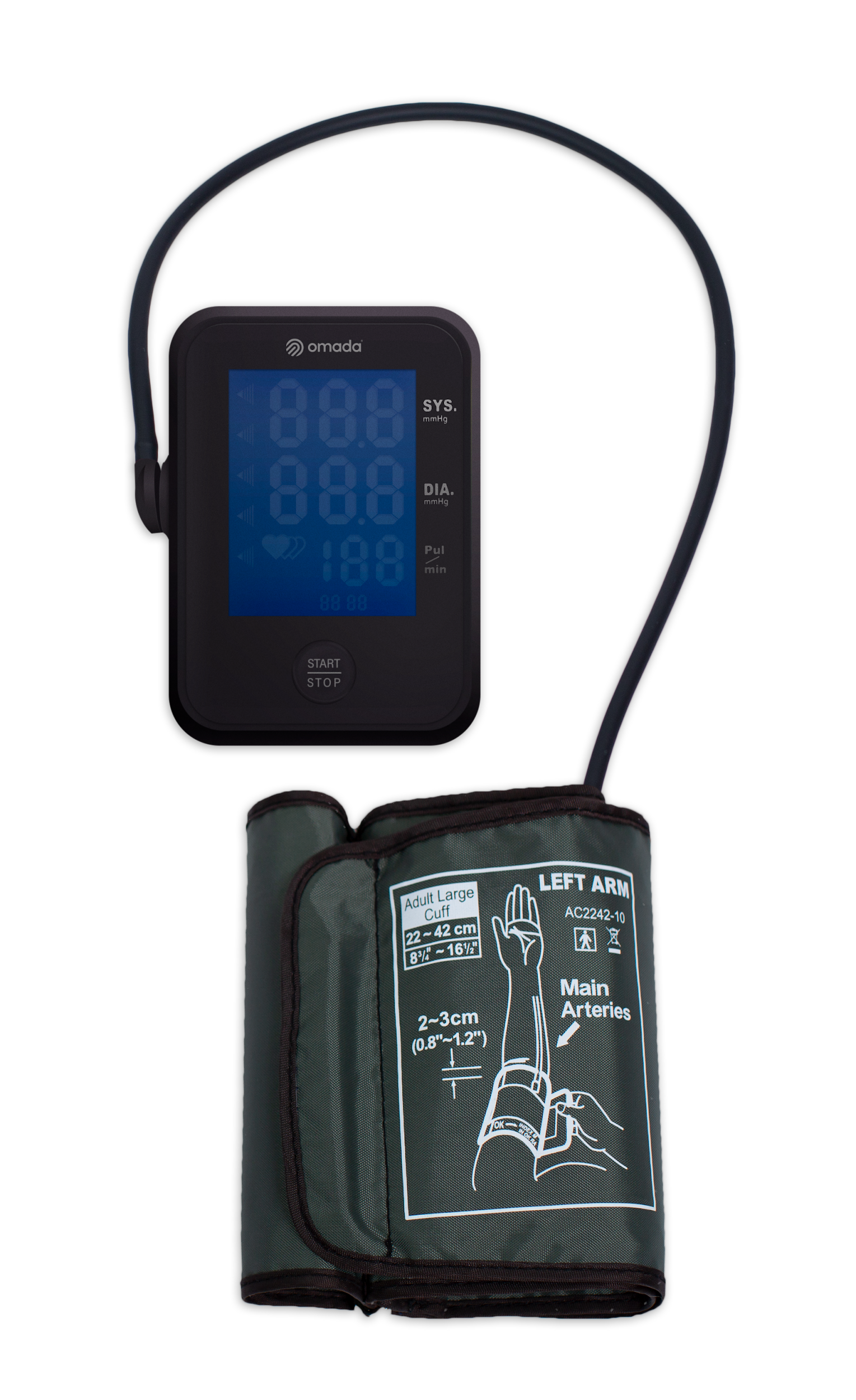 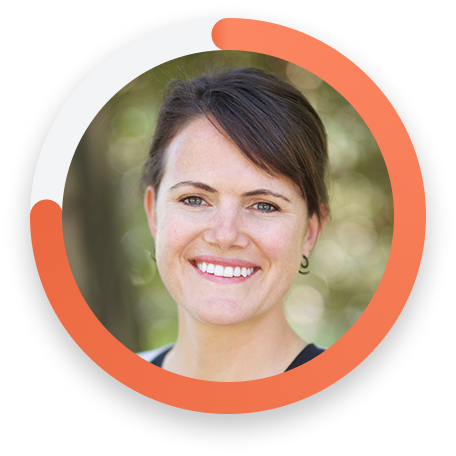 Omada for Hypertension 
Improve Blood Pressure Control
—
Program Goals
Program Features
Health coach & HTN Specialist
HTN curriculum
Real-time meaningful interventions
Peer Group & Topic-based communities
Connected Devices
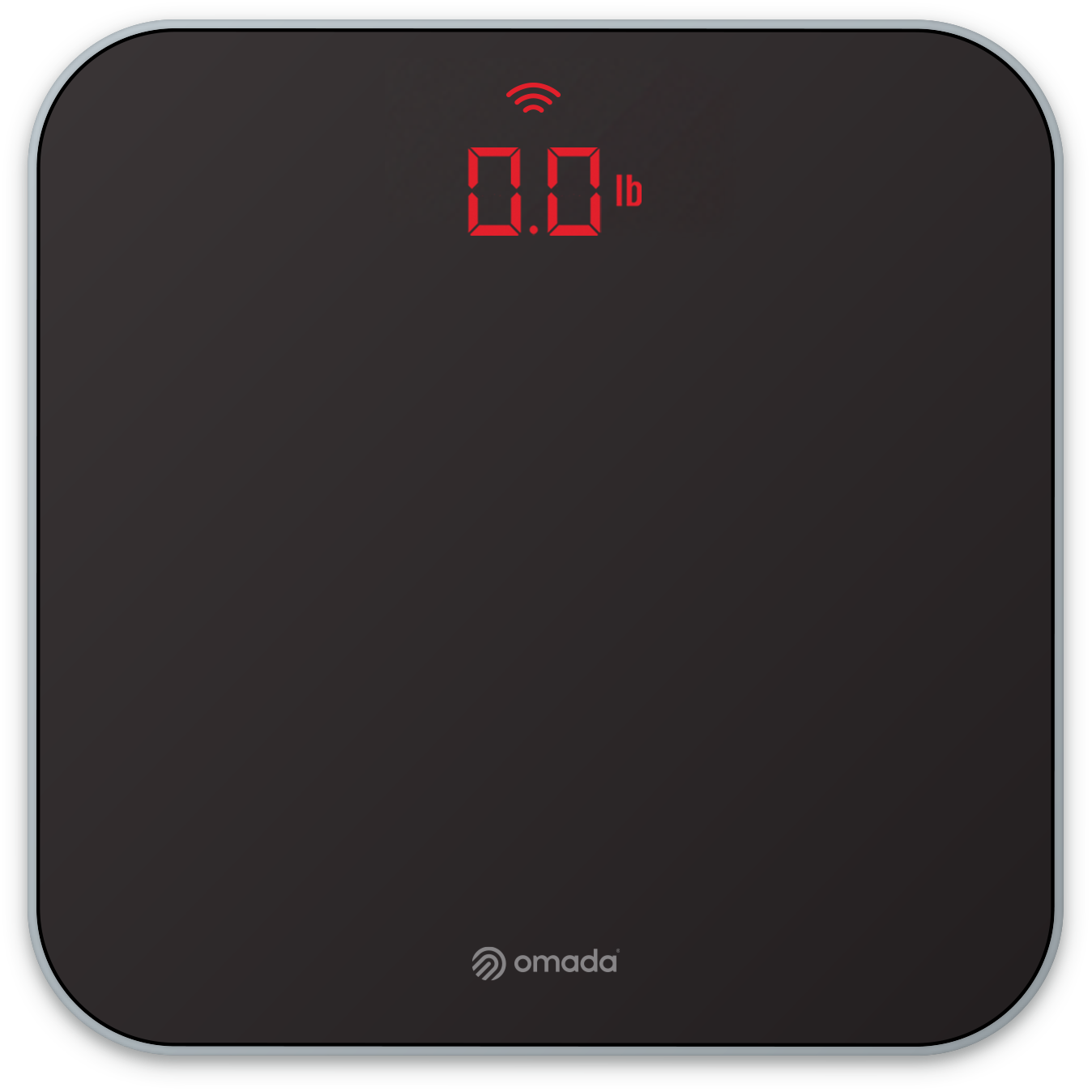 Achieve target blood pressure
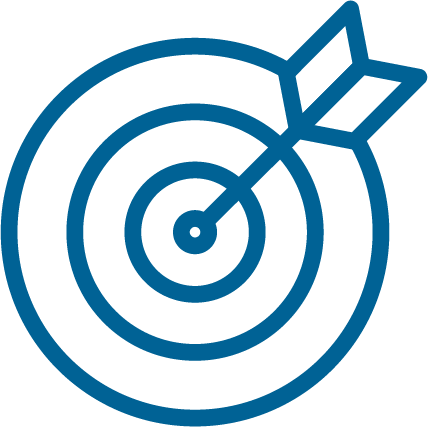 Reduce cardiovascular risks
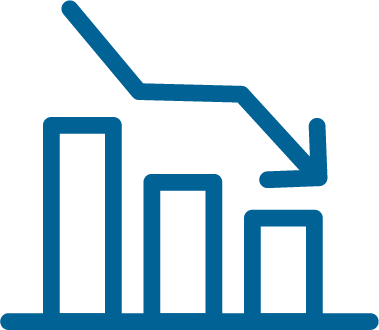 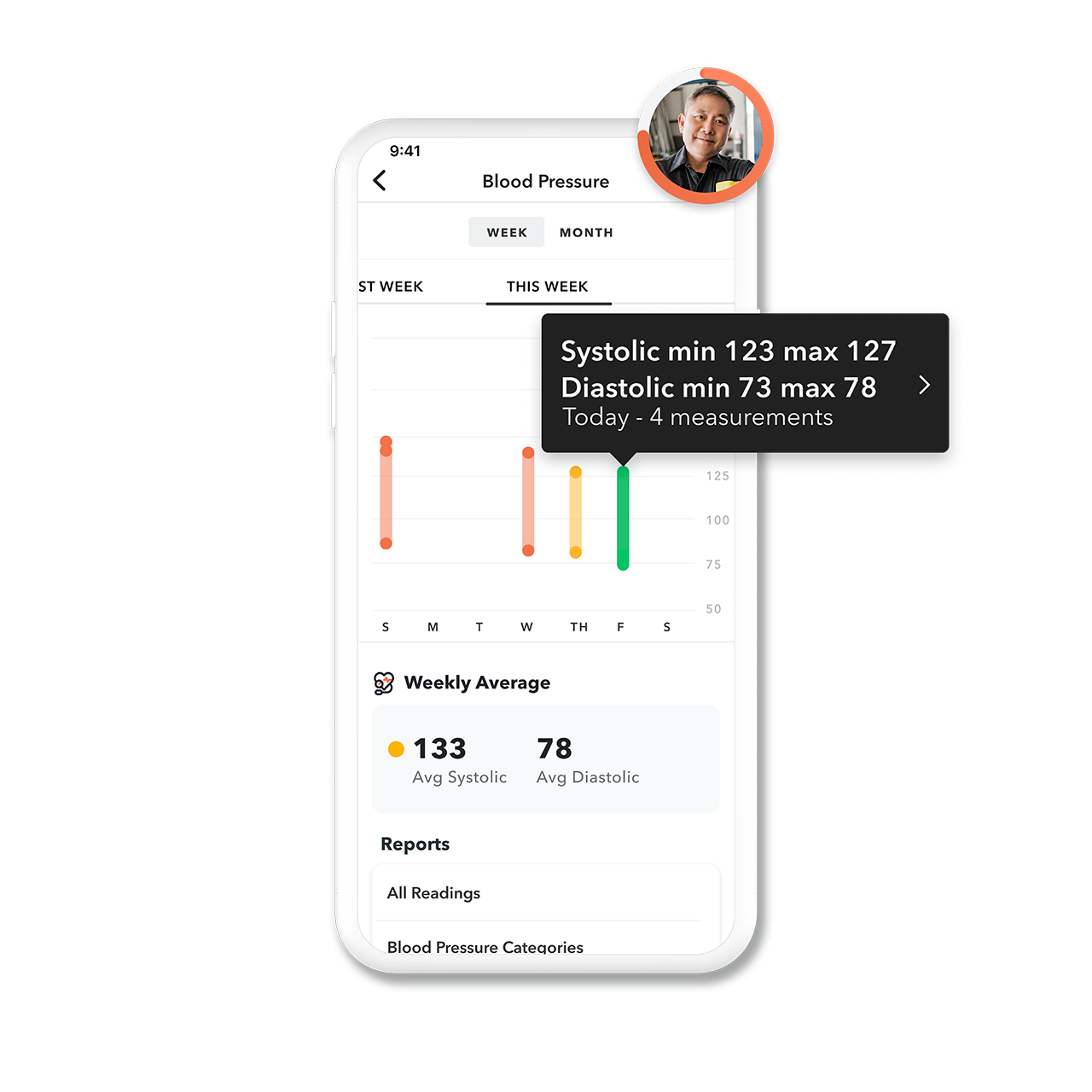 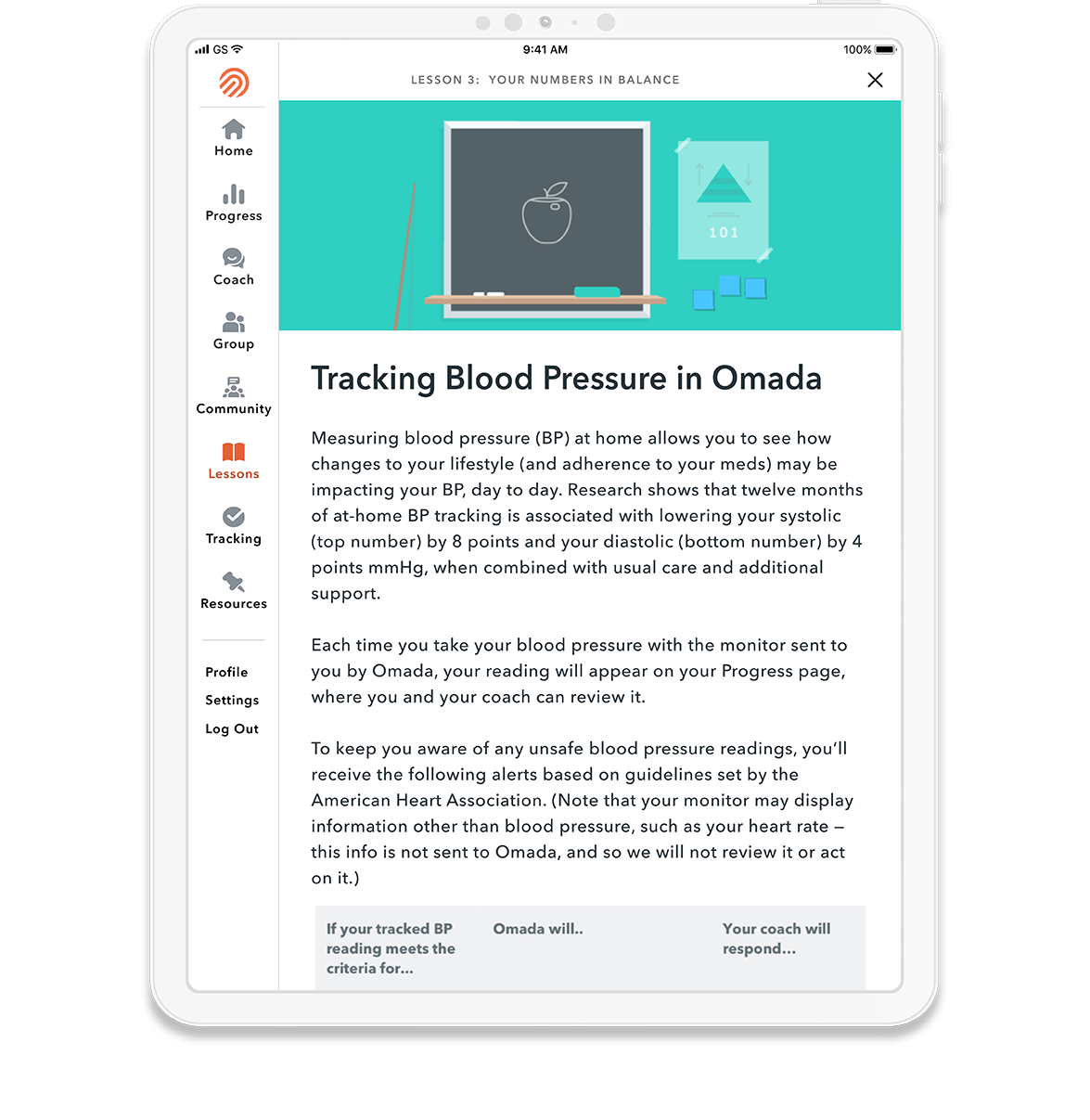 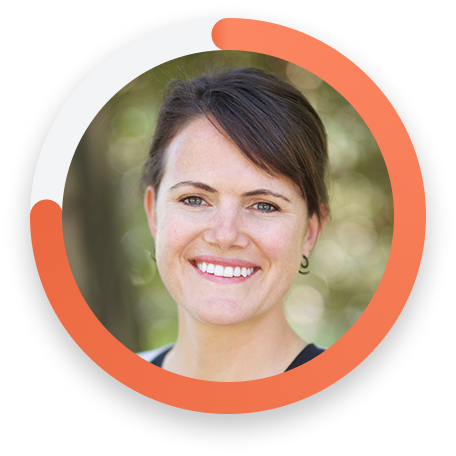 Omada for Diabetes & Hypertension 
Improve Blood Glucose and Blood Pressure Control
—
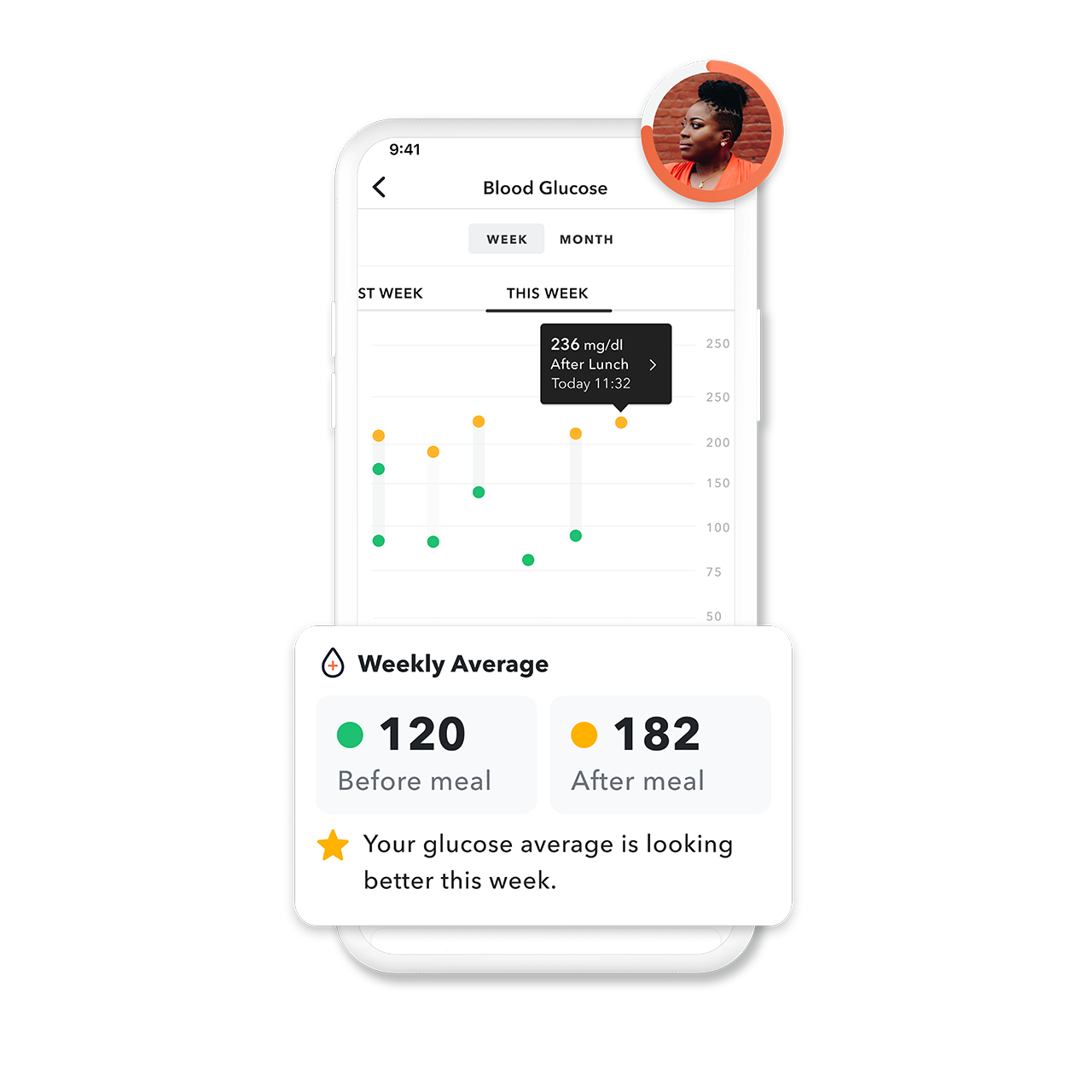 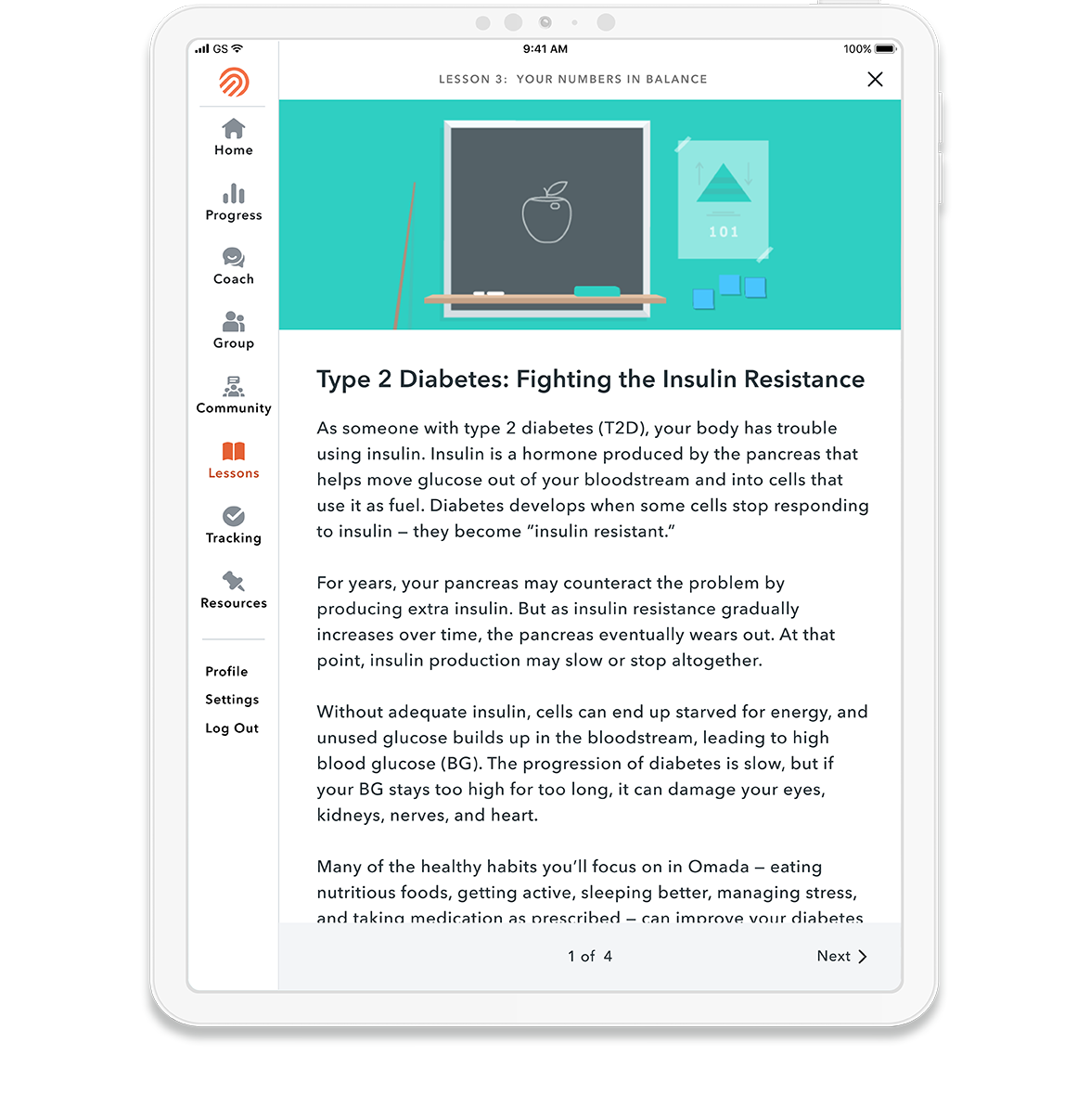 Program Goals
Program Features
Health Coach, Certified Diabetes Educator & HTN Specialist 
Diabetes + HTN specific curriculum 
Real-time interventions
Peer Group & Topic-based communities
Connected Devices
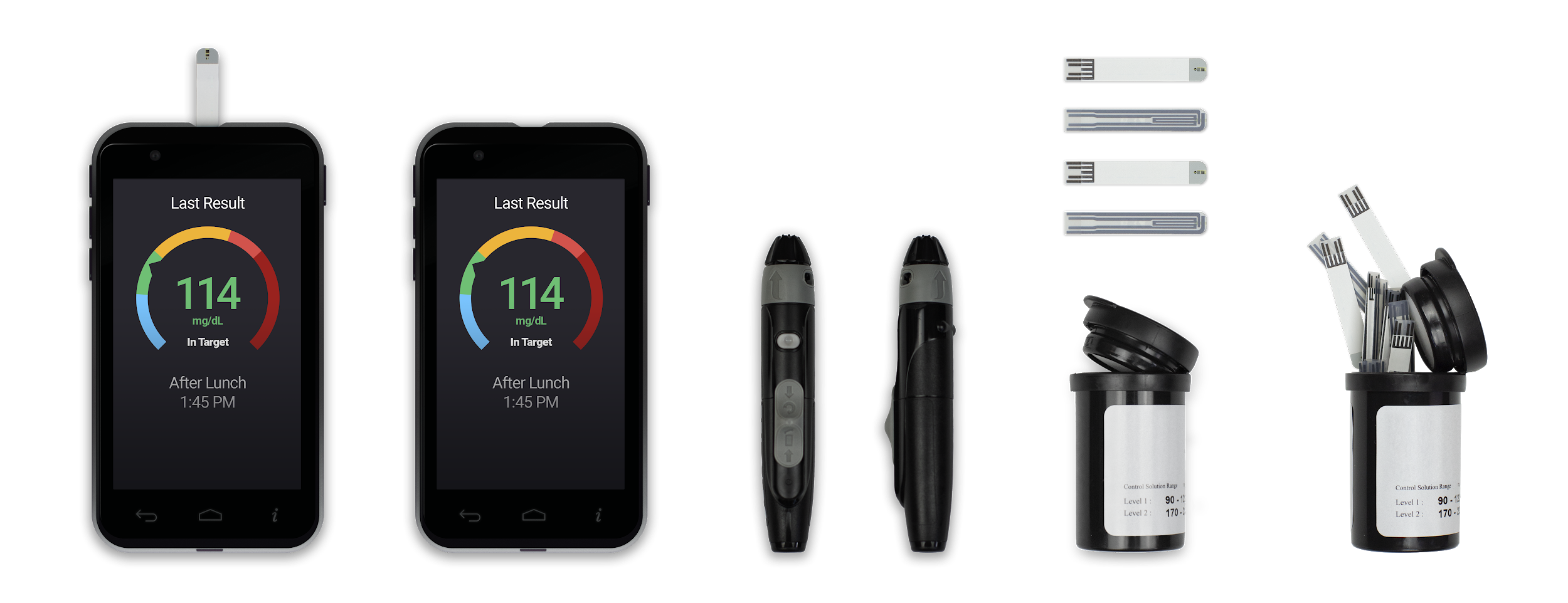 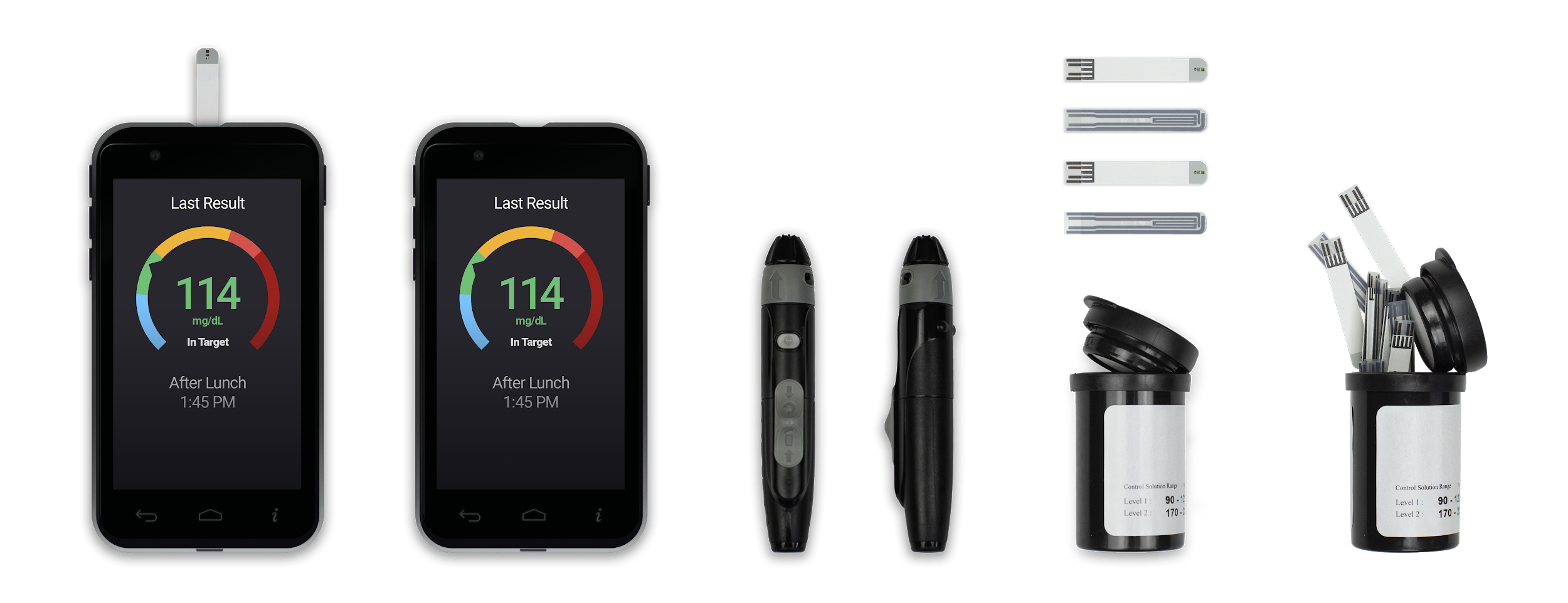 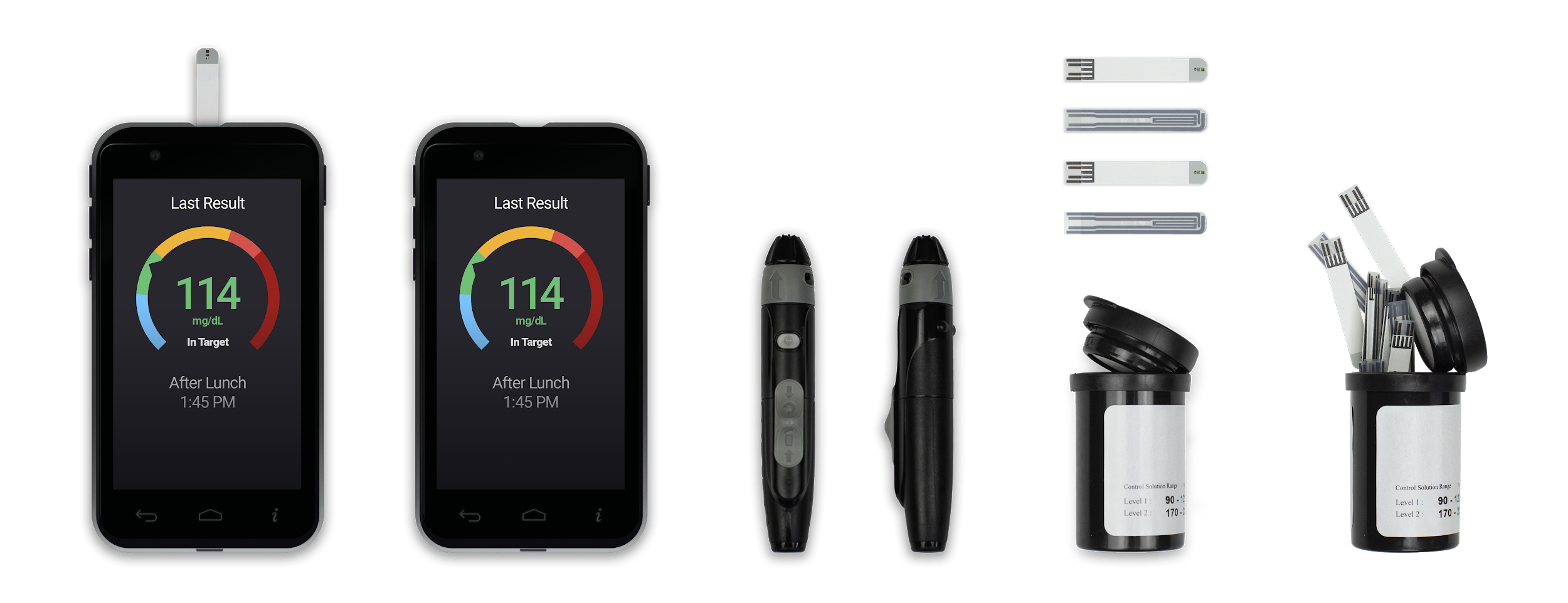 Achieve & maintain target blood pressure and glucose levels 
Reduce the risk of complications and diabetes + HTN distress 
Learn to self -manage medications
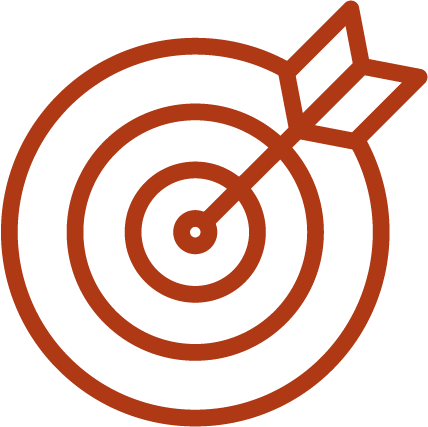 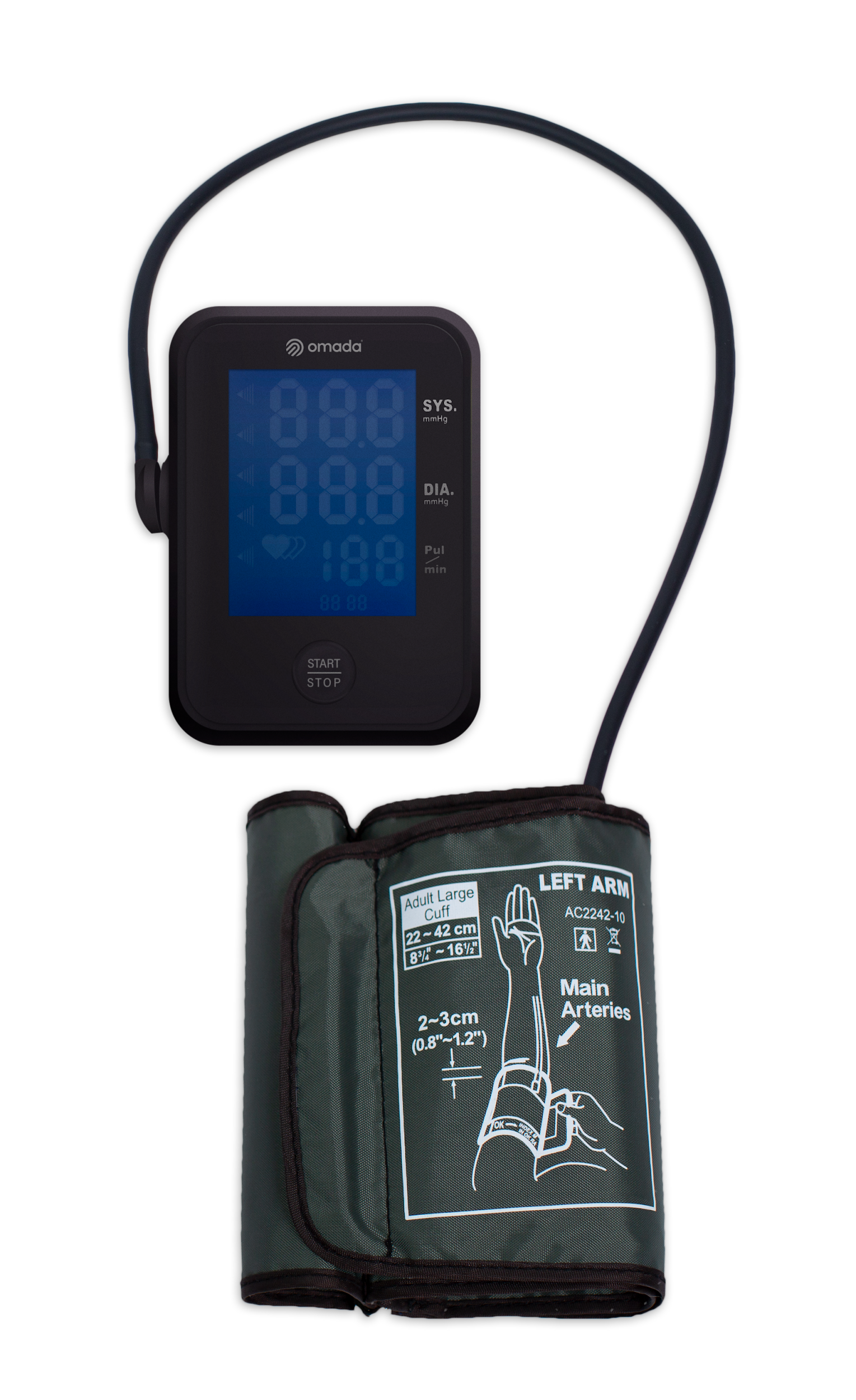 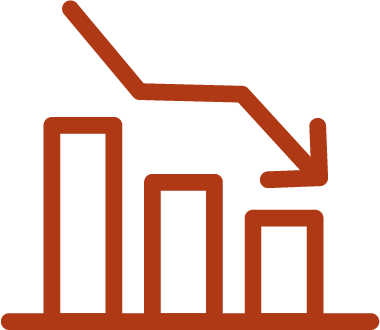 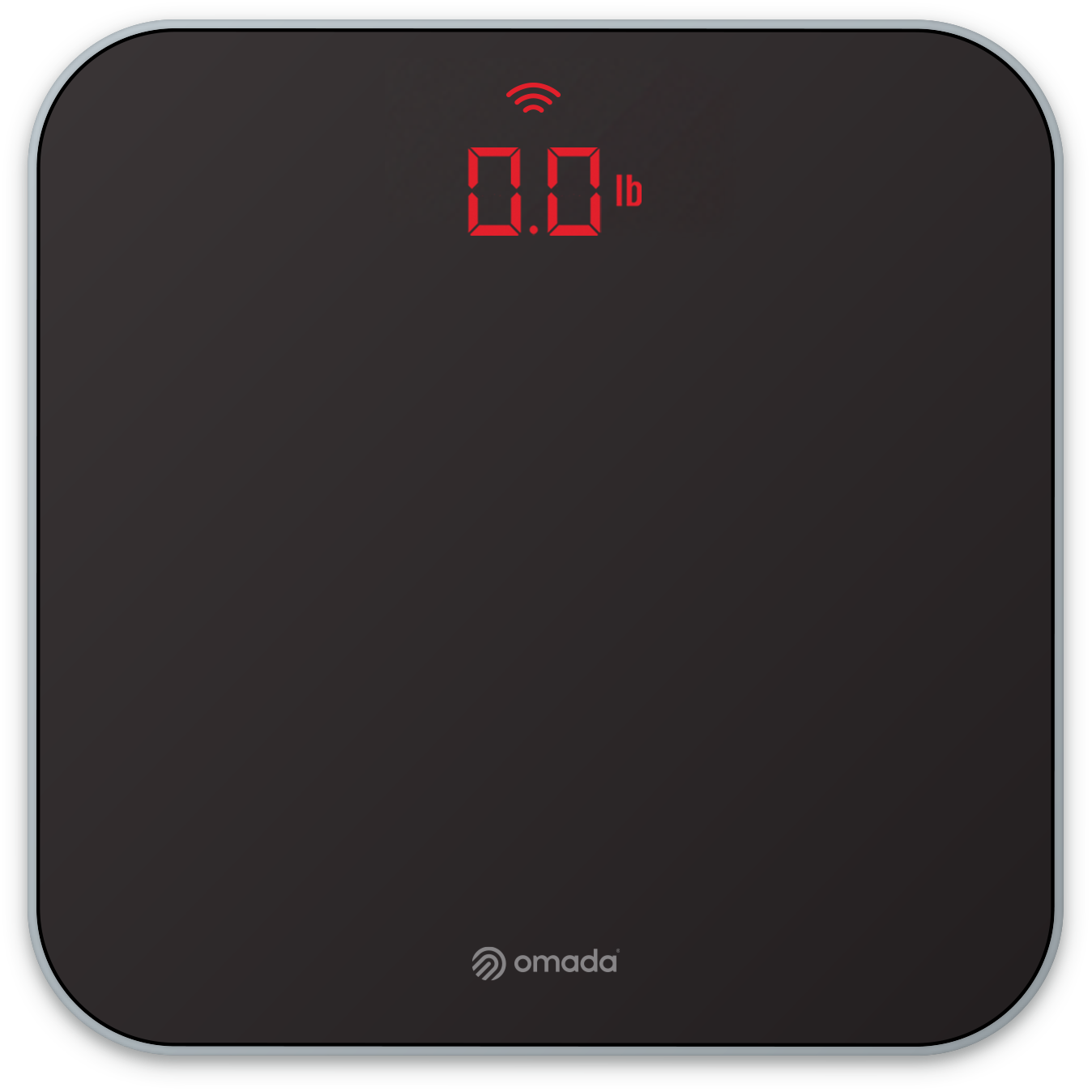 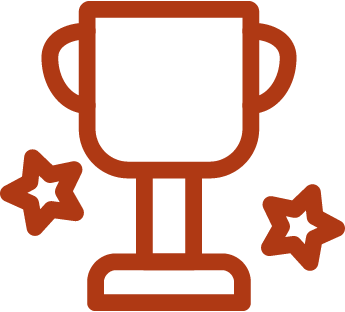 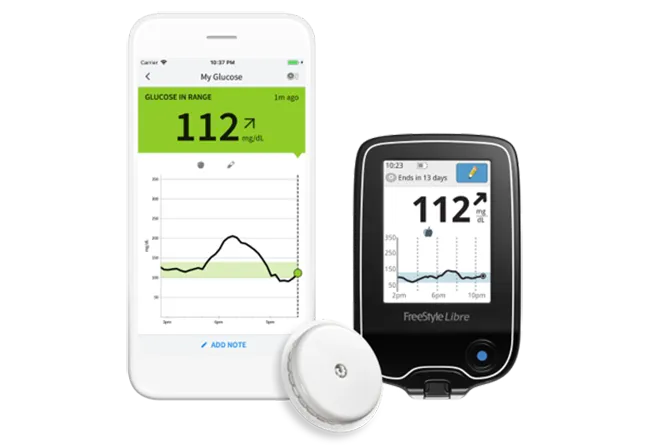 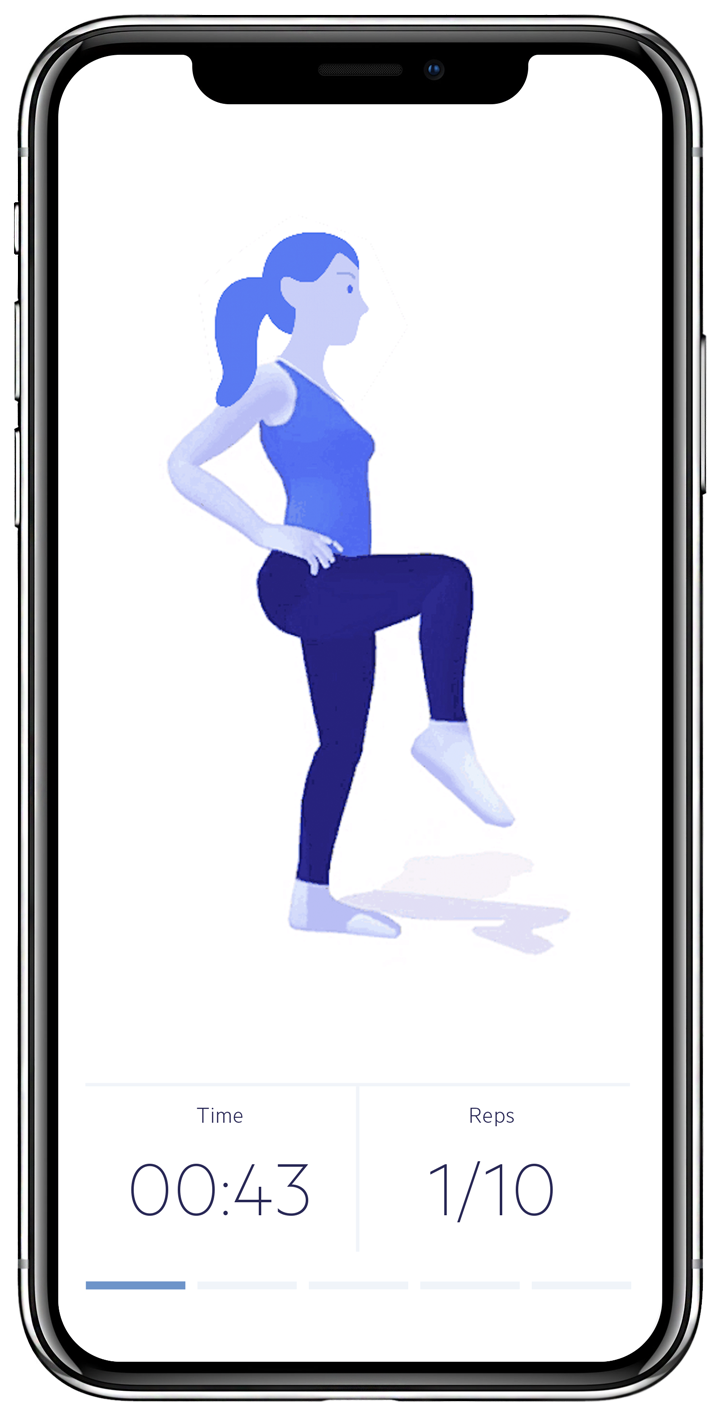 Omada for Muscle and Joint Health
Improve Overall Muscular and Joint Care
—
End-to-end, evidence- based care
Program Features
Prevention: Education, Mobility assessment, Posture guidance, Supportive exercise
Consultation: Red flag screening, Diagnosis, Individualized Care Plan
Recovery Program: Individualized Plan, Unlimited PT support, Outcomes tracking, 3D guided exercises, Computer Vision
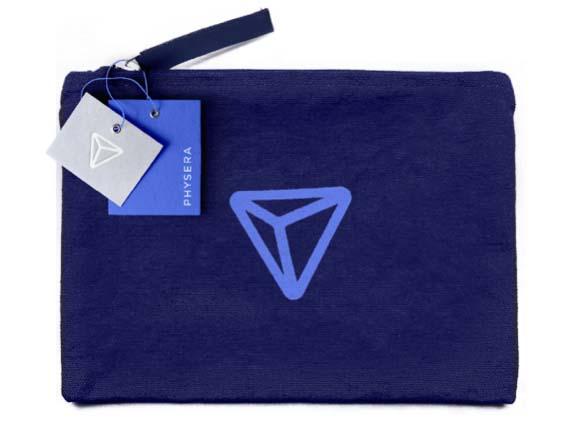 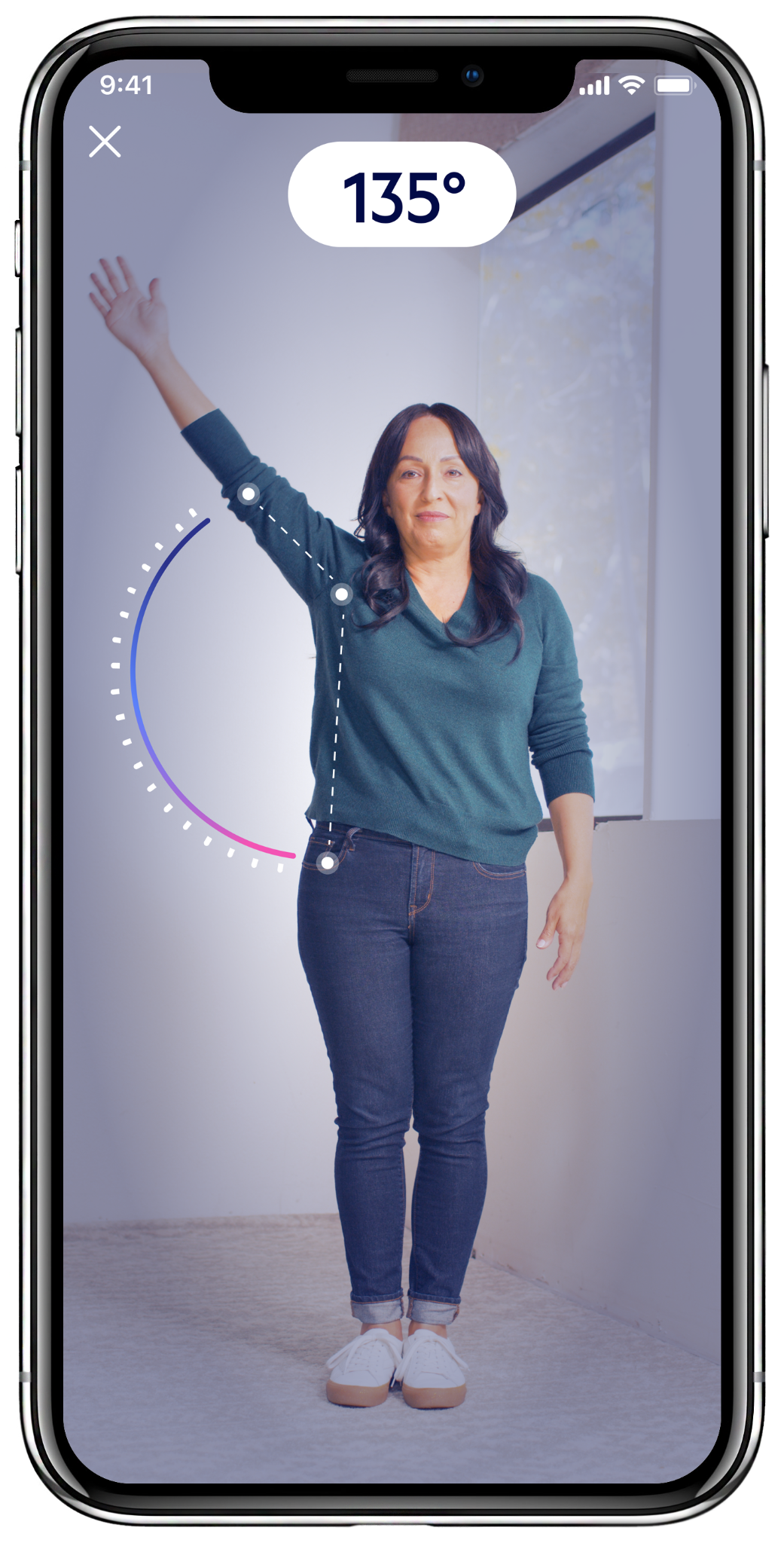 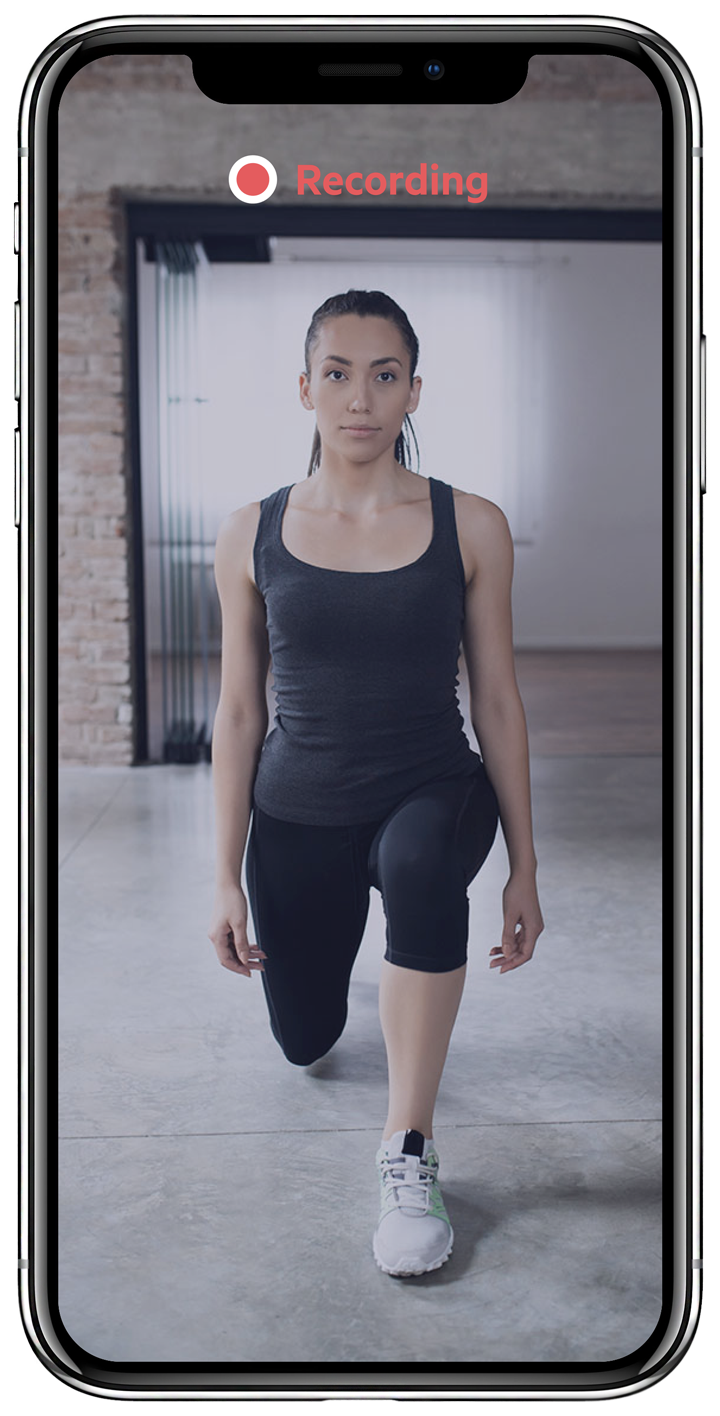 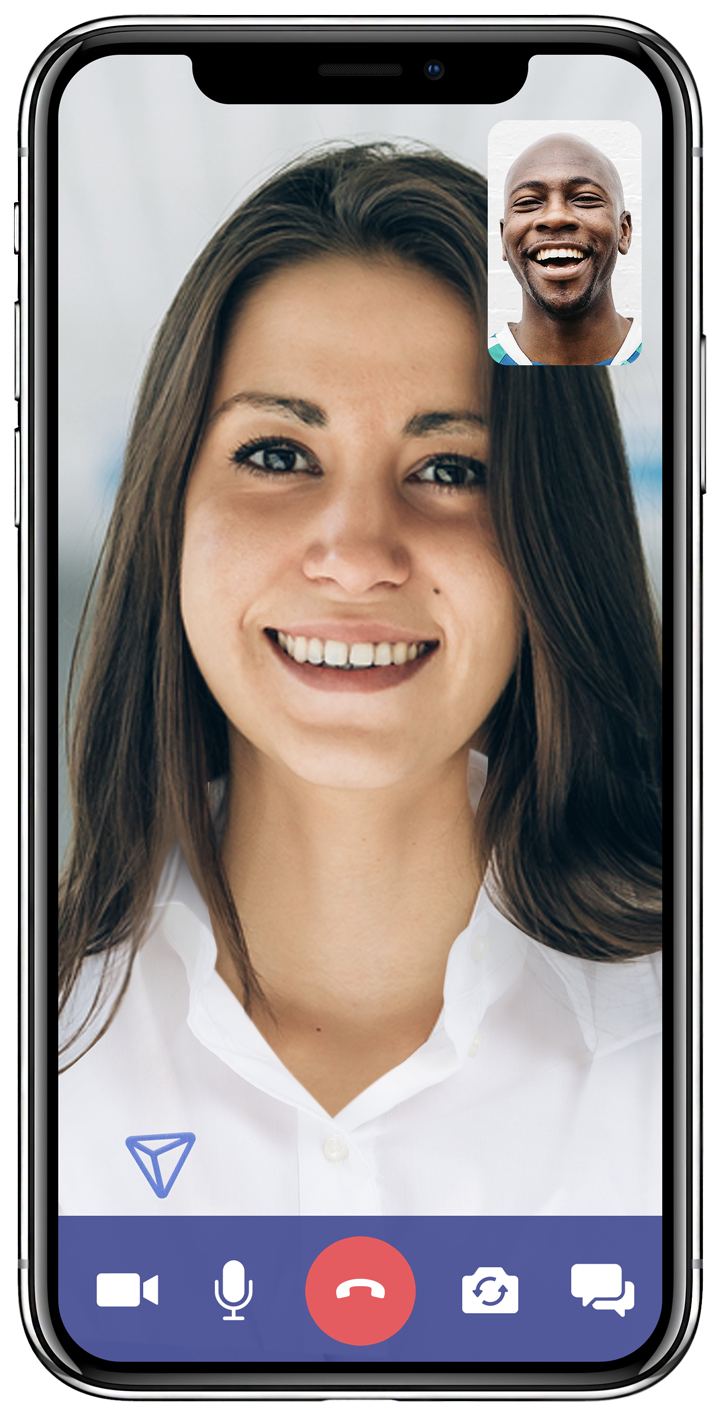 Care delivered by world-class PTs with cutting-edge technology. The result is a solution that supports members throughout their journey – with guidance, treatment, and care from real, licensed PTs.
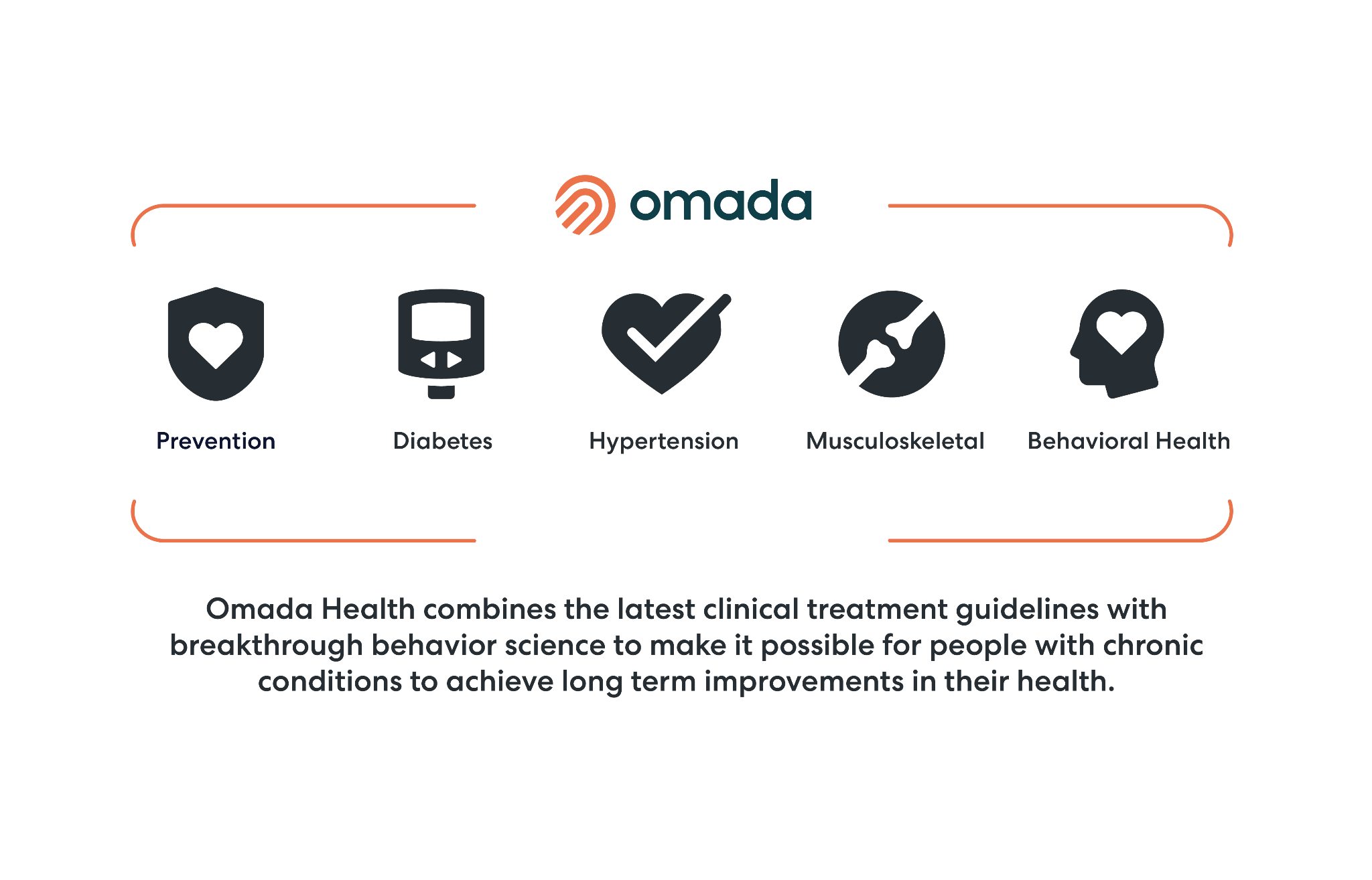 omadahealth.com/sourcewell